Cap. 3 Los roles del alto directivo público
Roy Rogers Ferret
1) Un marco de referencia general para el análisis de la función directiva
los directivos públicos ejercen la función pública en un  determinado escenario país, caracterizado por aspectos económicos, demográficos, sociales y políticos, y en dicha labor deben enfrentar diversos actores y grupos de interés, todos ellos con motivaciones e incentivos particulares

Se requiere como punto de partida contar con un marco de referencia que brinde coherencia a la multiplicidad de roles y funciones que cumplen los directivos públicos cotidianamente
Presentación de lanzamiento
20XX
2
Valor público
finalidad del estado
Cuando se crea
El concepto
Moore ha enfatizado la importancia de la alta dirección en la formulación y ejecución de las políticas públicas e identifica como la finalidad última de los esfuerzos de los directivos, la creación de valor público -que puede interpretarse como la finalidad del Estado en general
Busca un equilibrio virtuoso entre dos elementos que han estado permanentemente presentes en el debate de las políticas públicas: la eficacia y la legitimidad.
Se crea valor público cuando se atienden eficaz y consistentemente las demandas de la ciudadanía, considerando tanto las necesidades y expectativas de los usuarios directos, como las demandas y expectativas de los ciudadanos que no son usuarios de sus servicios, pero para quienes los objetivos que persigue el Estado deben ser legítimos.
20XX
Presentación de lanzamiento
3
1.1 La creación de valor público
Presentación de lanzamiento
20XX
4
Creación del valor público
la gestión estratégica
la gestión política
la gestión operativa
Supone que el directivo reflexiona estratégicamente, produce ideas acerca de cómo la organización o unidad (cualquiera que sea la escala de la misma) que se ha puesto a su cargo puede crear el máximo valor; formular,  reformular e innovar cuando las circunstancias lo ameritan
Necesaria para obtener la legitimidad, las autorizaciones, el apoyo y los recursos necesarios, gestionando para ello las relaciones con actores, internos y externos, que constituyen su entorno autorizante
Debe conseguir que la organización o unidad a su cargo actúe eficaz y eficientemente para lograr la estrategia y asumir además la responsabilidad por los resultados alcanzados
20XX
Presentación de lanzamiento
5
La complejidad de los problemas afrontados por el sector público y lo intrincado de sus entornos autorizantes, hacen que la gestión política y estratégica sean más relevantes para el directivo público que para el directivo privado
Presentación de lanzamiento
20XX
6
En síntesis
Se crea valor público cuando se atienden los problemas demandados por los ciudadanos, y cuando en dicho proceso la actuación del directivo público es eficaz, eficiente, transparente, equitativa y, además como objetivo instrumental, fortalece las capacidades de la administración pública, entre otras posibles fuentes de legitimidad
20XX
Presentación de lanzamiento
7
Condiciones mínimas
1.2 Otros aportes a la construcción de un marco de referencia
Para Longo existen ciertos arreglos institucionales básicos que posibilitan el desarrollo y consolidación de una dirección pública profesional y altamente competente.
AHORRO DE COSTOS
PÚBLICO OBJETIVO
Reducir los gastos de los productos de repuesto
Para Longo existen ciertos arreglos institucionales básicos que posibilitan el desarrollo y consolidación de una dirección pública profesional y altamente competente
20XX
Presentación de lanzamiento
8
Ensanchamiento del ámbito de discrecionalidad
La ampliación del ámbito de toma de decisiones del alto directivo público, así como de una mayor autonomía respecto de las instancias políticas (o de formulación de políticas) y respecto de la “tecnoestructura” (contralorías, oficinas de presupuesto y otras instancias de planificación y control del nivel central del Estado)
Delegación y rendición de cuentas
Mecanismos formales de control del rendimiento de los directivos. Estos mecanismos pueden ser vistos como el contrapunto necesario a la existencia de un entorno institucional descentralizado, en el que el directivo opera con un margen significativo de decisión. Lo anterior supone la existencia, más o menos formalizada, de acuerdos o contratos de desempeño, sistemas de incentivos y otros arreglos.
Un conjunto de valores de referencia: Un “ethos”
Conjunto de valores rectores del ejercicio de la función directiva pública, capaces de dotar a ésta de una identidad propia. De esta identidad derivarían orientaciones, pautas de acción y restricciones, configurándose un patrón de conducta
Arreglos institucionales básicos
20XX
Presentación de lanzamiento
9
¿Para qué se dirige?
CREAR UN ENTORNO QUE “AUTORICE” Y FAVOREZCA LA GESTIÓN DE LA ESTRATEGIA DEFINIDA
DEFINIR LAS ESTRATEGIAS
Desarrollar un ámbito de respaldo que minimice las resistencias a la aplicación de las políticas, planes y programas (dependiendo del nivel). Esto implica saber identificar los grupos de interés (stakeholders), la capacidad de éstos para apoyar o bloquear las iniciativas, crear coaliciones y articular intereses diversos
La formulación de las políticas públicas, si se trata del nivel institucional o global, y de planes y programas, si se trata del nivel organizativo o de unidad.
LA GESTIÓN INTERNA
Estos tres ámbitos se encuentran estrechamente interrelacionados y la clave de una gestión directiva exitosa es lograr el equilibrio entre ellos.
Referida a la capacidad de articular los recursos humanos, financieros y organizativos que permitan avanzar en el logro de los objetivos definidos en la política pública.
20XX
Presentación de lanzamiento
10
FUNCIÓN ESTRATÉGICA
Se debe reinterpretar como ayudar a definir o influir de manera significativa en las políticas  públicas (principalmente a nivel jerárquico), pero más que nada operacionalizar, aterrizar y  traducir las políticas públicas en programas y proyectos específicos
FUNCIÓN DE GESTIÓN
Consiste en articular los recursos humanos, financieros y organizativos que permitan avanzar en el logro de los objetivos definidos en la política pública (implementar y ejecutar).
LEGITIMIDAD
Necesidad de que las iniciativas implementadas sean percibidas como legítimas por parte de los ciudadanos y la opinión pública, lo que obliga a considerar mecanismos de participación y consulta ciudadana.
2) El directivo público como gestor de la organización
UNA POLÍTICA PÚBLICA DE EXCELENCIA
Para Lahera (2004), corresponde a cursos de acción y flujos de información, relacionados con un objetivo político generado en un contexto democrático, desarrollados por la administración pública, frecuentemente con la participación de la comunidad y el sector privado
20XX
Presentación de lanzamiento
11
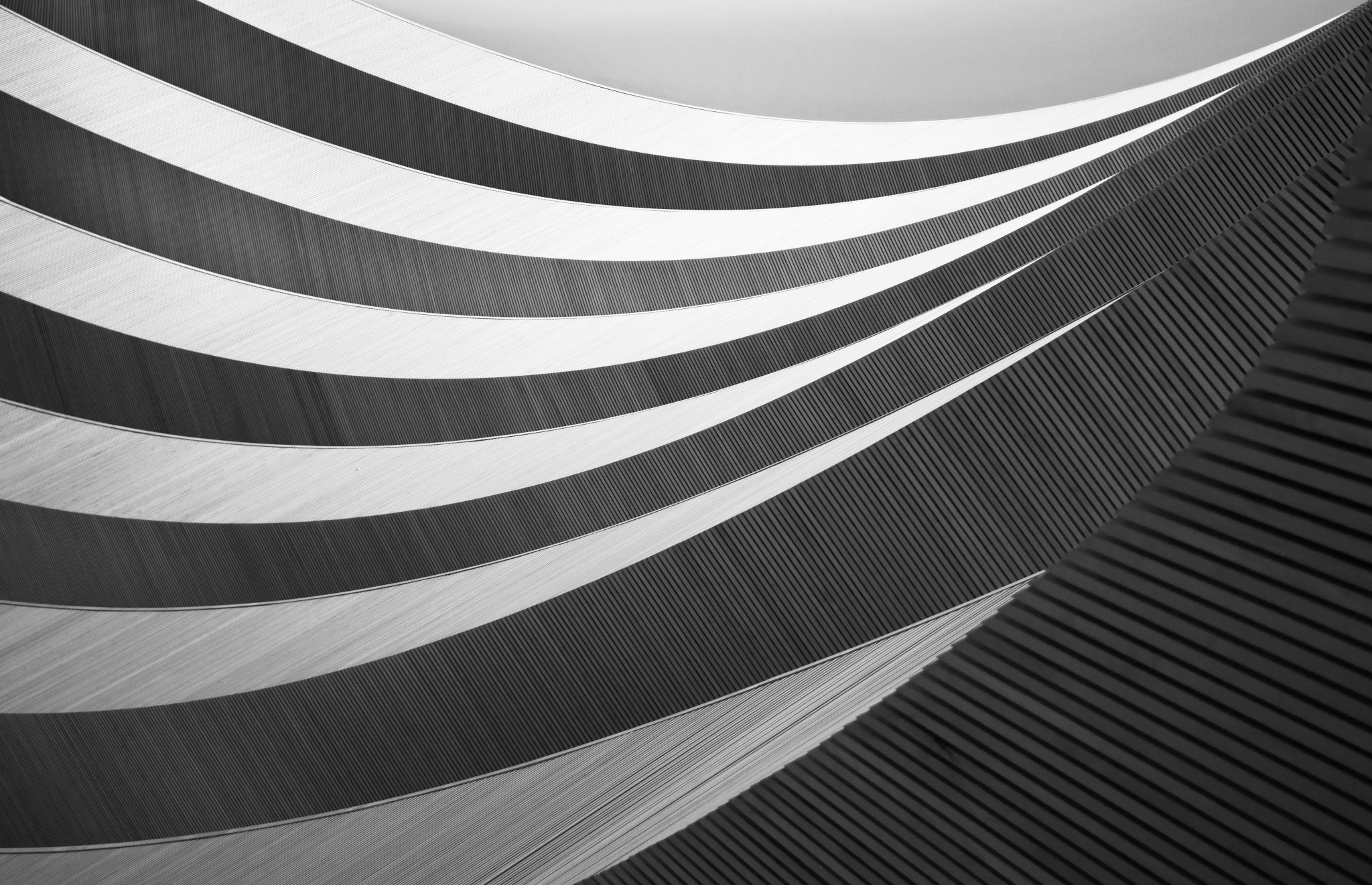 El directivo como gestor de la organización es también responsable de ejercer el control, para lo cual debe desarrollar una serie de pautas y conductas orientadas a lograr el desempeño deseado de las personas y de las unidades estructurales de la agrupación
20XX
Presentación de lanzamiento
12
3) El directivo como gestor del entorno y de la política
Le corresponde no sólo gestionar hacia adentro (gestor de la organización), sino también promover un entorno que autorice y favorezca la gestión de las políticas públicas definidas
Si el directivo no logra crear el respaldo y las coaliciones que reduzcan las resistencias a la implementación de las políticas, es difícil que éstas puedan materializarse y lograr el impacto deseado en la comunidad, aún si ellas están bien diseñadas y cuentan con los recursos y las capacidades institucionales para ser gestionadas
Este ámbito de acción implica relacionarse con el entorno, negociar, persuadir, convencer, por lo que adquiere relevancia el liderazgo, el “manejo político”, la negociación y la  comunicación como capacidades deseables de un directivo público
roles que el directivo público debe cumplir como gestor del entorno
A
B
C
Resolver los conflictos
Anticipar los conflictos
Diagnosticar las relaciones presentes en la institución y en su entorno, y usarlas a favor de los objetivos
4) El directivo como comunicador
Discriminar información
Los directivos reciben mucha información y tienen la responsabilidad de difundirla a sus subalternos, pero deben ser capaces de procesar y discriminar, para difundir sólo aquella información que sea realmente necesaria para el buen funcionamiento de la unidad o la institución.
vocero
Habitualmente el directivo también cumple el rol de portavoz y vocero de su organización o de su unidad.
MONITOR
al desarrollar un conjunto de comportamientos orientados a buscar o recibir información relevante para el funcionamiento de la unidad respectiva o la organización, y las variables del entorno con ella relacionadas.
20XX
Presentación de lanzamiento
15
5) El directivo como líder y negociadoR
el directivo ejerce su rol en un proceso de interacción comunicativa, mediante el cual dos o más partes con intereses diversos sobre un tema, acercan posiciones por medio de concesiones mutuas hasta alcanzar un acuerdo beneficioso para ambos.
Las negociaciones exigen a los directivos habilidades de comunicación (escuchar activamente, explicar, preguntar y reconocer la postura del otro), de asertividad (defender una postura respetando las de los otros), de empatía y de credibilidad, entre otras
Presentación de lanzamiento
20XX
16
6) El directivo como responsable (Accountability)
La responsabilidad de responder por un desempeño particular ante las expectativas de distintas audiencias, partes interesadas
Pero no cabe duda que frente a una sociedad civil cada vez más empoderada, la rendición de cuentas contribuye a ganar legitimidad en el ejercicio del poder público.
20XX
Presentación de lanzamiento
17
La realización de este valor (o meta-valor) político, depende para ser efectivo de dos factores, a saber:
a) Primero, de la capacidad de los ciudadanos para actuar informadamente en la definición de las metas colectivas de su sociedad. 
b) En segundo lugar, de la disponibilidad de mecanismos institucionales que garanticen el control público de las acciones de los gobernantes, no sólo mediante las elecciones, sino también a lo largo del mandato de los representantes.
20XX
Presentación de lanzamiento
18
7) El directivo como innovador
RESPONSABLES DE PROCESOS DE MEJORA
El rol del directivo no es desarrollar la innovación sino liderarla
Los directivos públicos suelen tener entre sus responsabilidades un conjunto de iniciativas de mejora, esto es, una especie de lista de tareas pendientes que varían en su composición, amplitud y prioridad (casi siempre de manera no formalizada) y, que cuando se dan las circunstancias, se convierten en proyectos reales.
Esto implica que el directivo debe tener la capacidad de identificar las oportunidades de mejora que se presentan en su organización y en el entorno que la rodea y de evaluar si existen las condiciones para llevarlas adelante.
El rol innovador del directivo público se manifiesta básicamente en crear las condiciones institucionales incentivando, promoviendo y guiando el proceso de mejora.
20XX
Presentación de lanzamiento
19